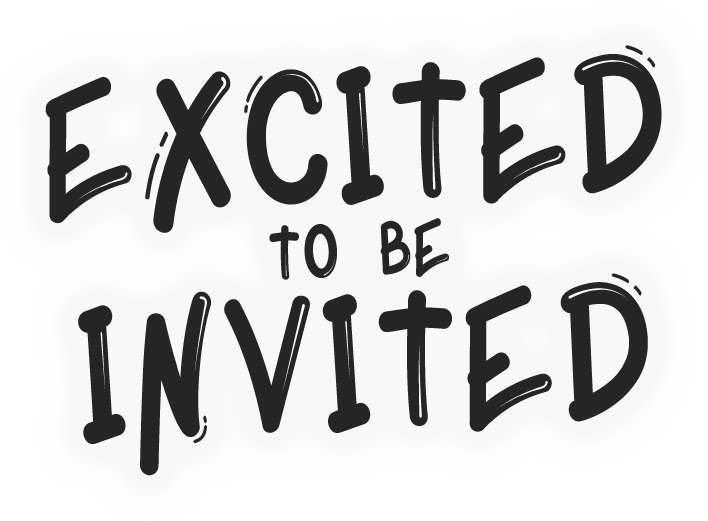 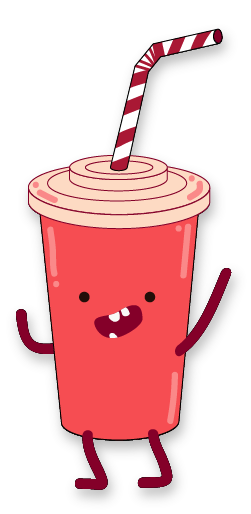 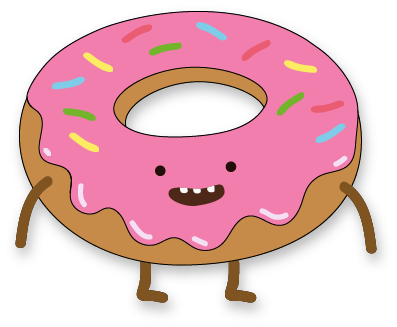 © 2019 Snack Music Productions
Everyone's invited
and we're so excited
Let's tell it everywhere
We’re all invited
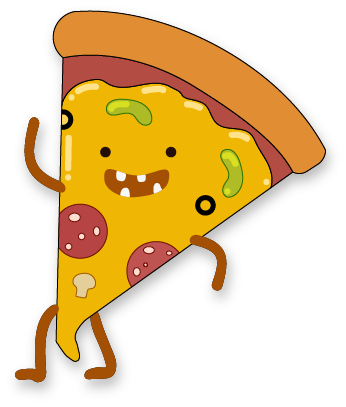 Jesus tells a story
about a certain man
This guy could throw a party
the best in all the land
This certain man was ready
to get the party started
He gave invites to his servant
Who excitedly departed
Everyone's invited
and we're so excited
Let's tell it everywhere
We're all invited
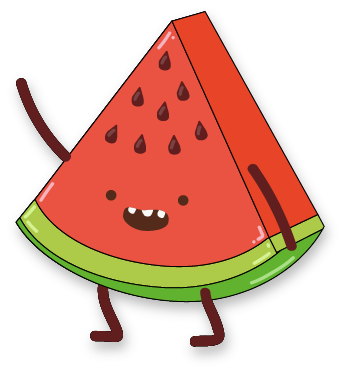 Everyone's invited
and we're so excited
Let's tell it everywhere
We're all invited
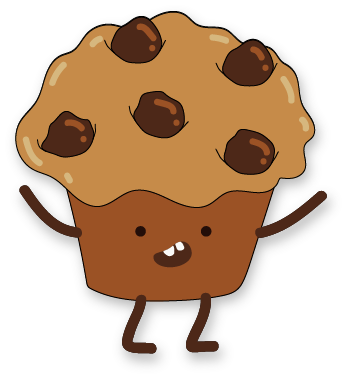 People got their invites
RSVPs came back
Not one of them could make it
not even Bruce the yak
They all had excuses
They all had things to do
Just got married,
bought some land
and new animals too
The servant came backwith the newsthat nobody would come
That makes me mad!the master saidLet's think - what can be done?
He changed his plans and said
go invite everyone you find
Hungry, lonely, homeless people
The sick, the deaf, the blind
Everyone's invited
and we're so excited
Let's tell it everywhere
We're all invited
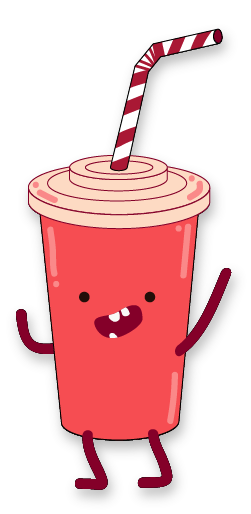 Everyone's invited
and we're so excited
Let's tell it everywhere
We're all invited
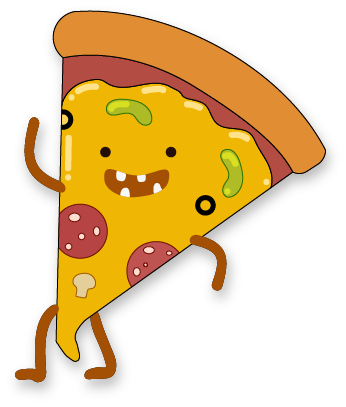 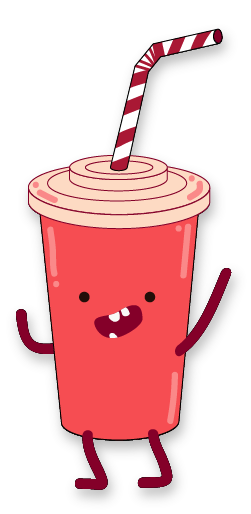 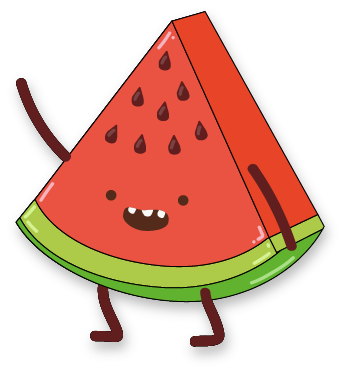 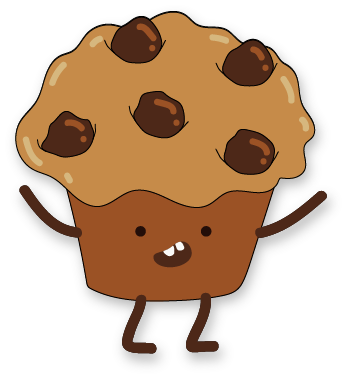 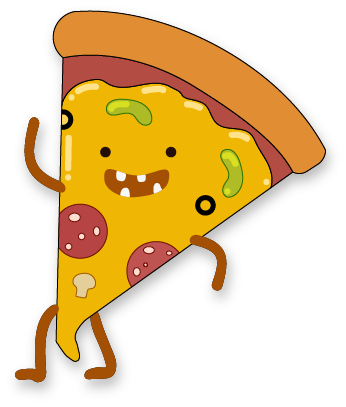 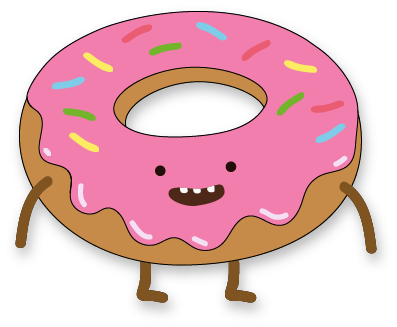 Invite everyone with a high five!
Everyone's invited
and we're so excited
Let's tell it everywhere
We're all invited
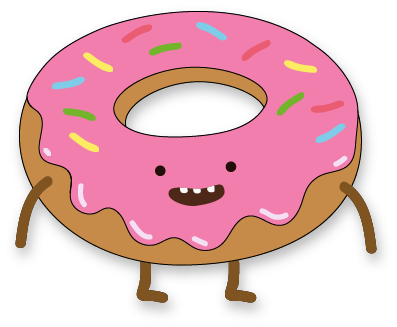 Everyone's invited
and we're so excited
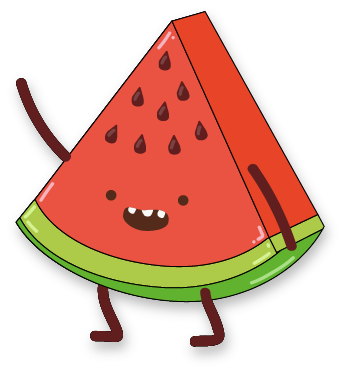 Let's tell it everywhere
We're all invited
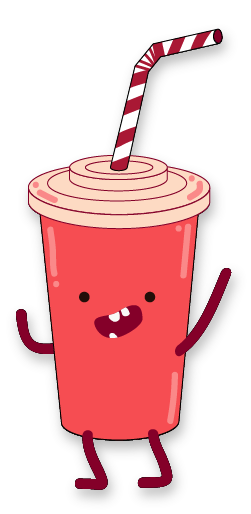 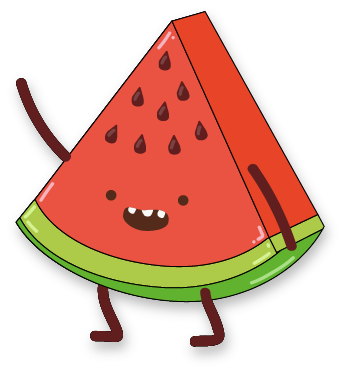 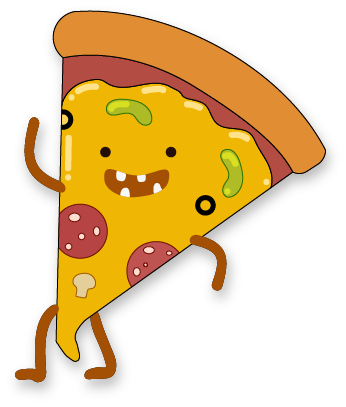 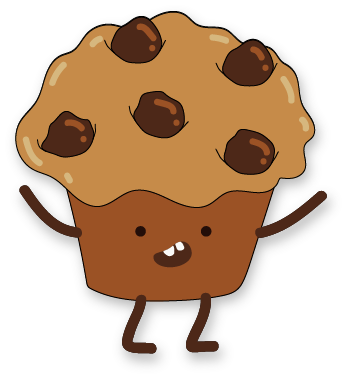 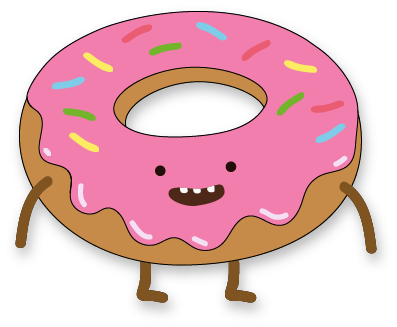 Snack Music
Images by Matt Albertus courtesy of Scripture Union Victoria